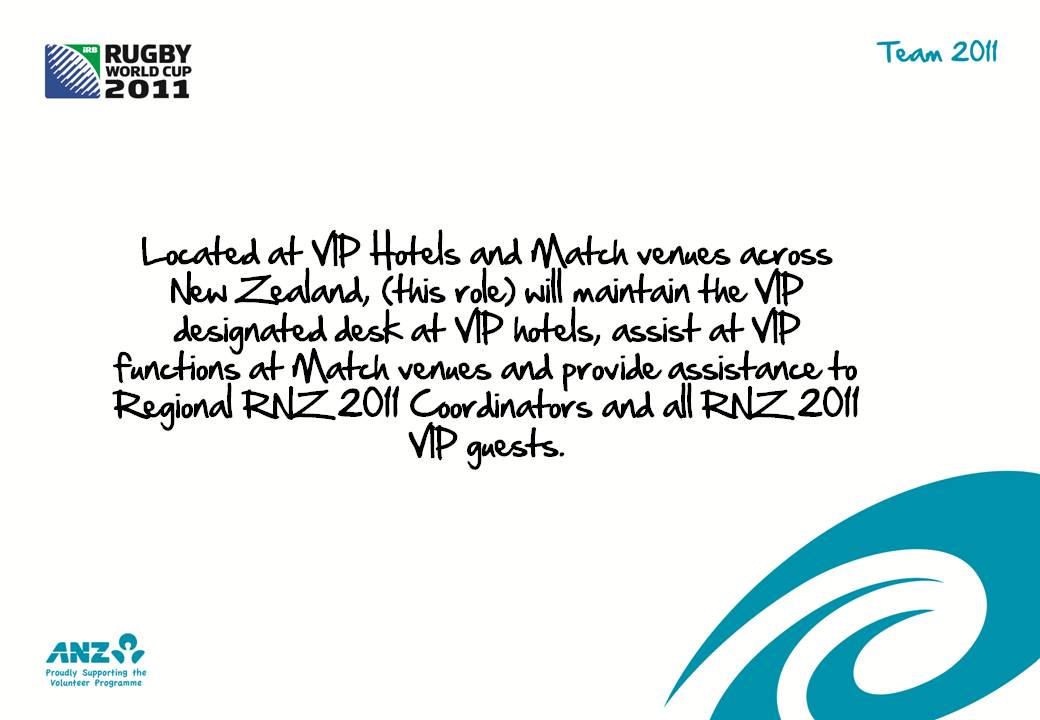 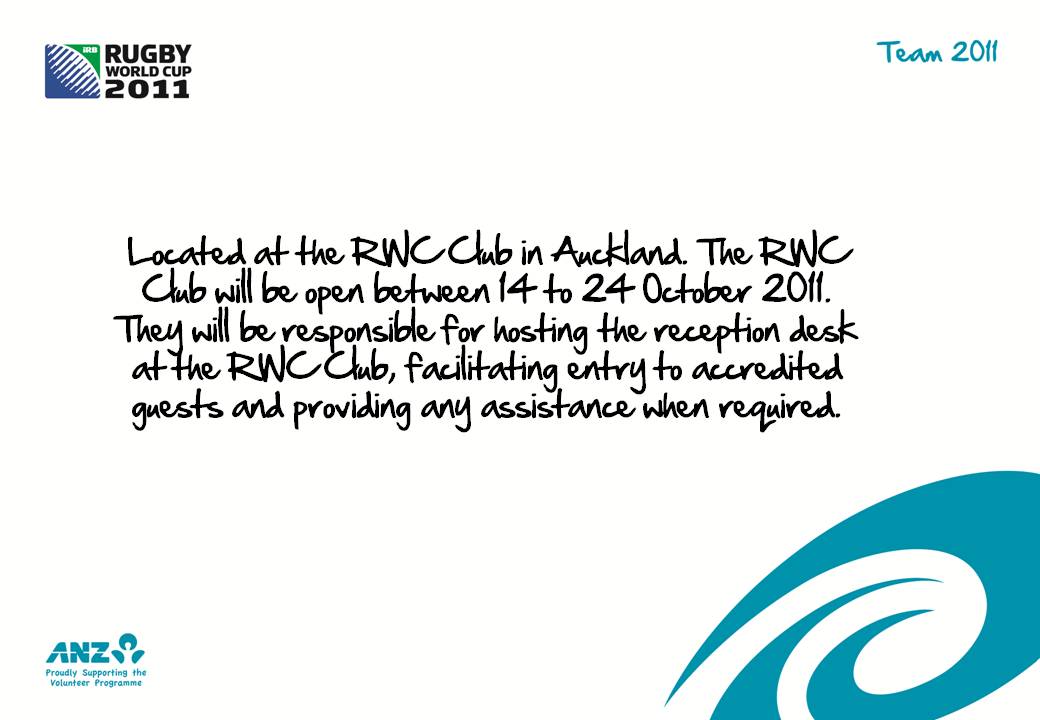 E
S
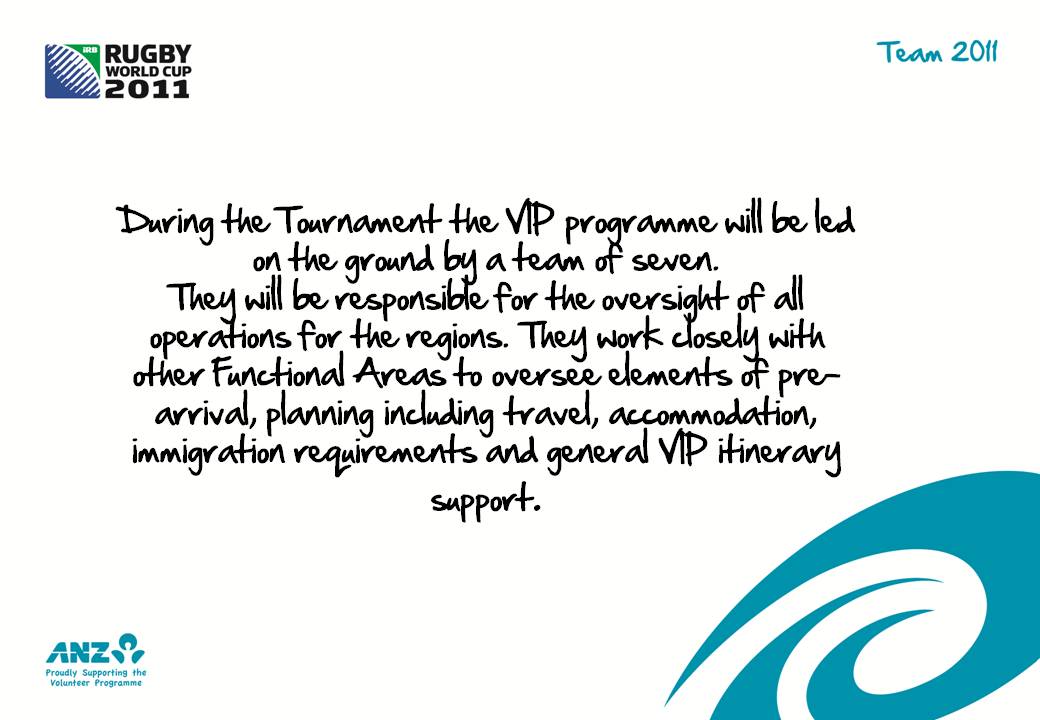 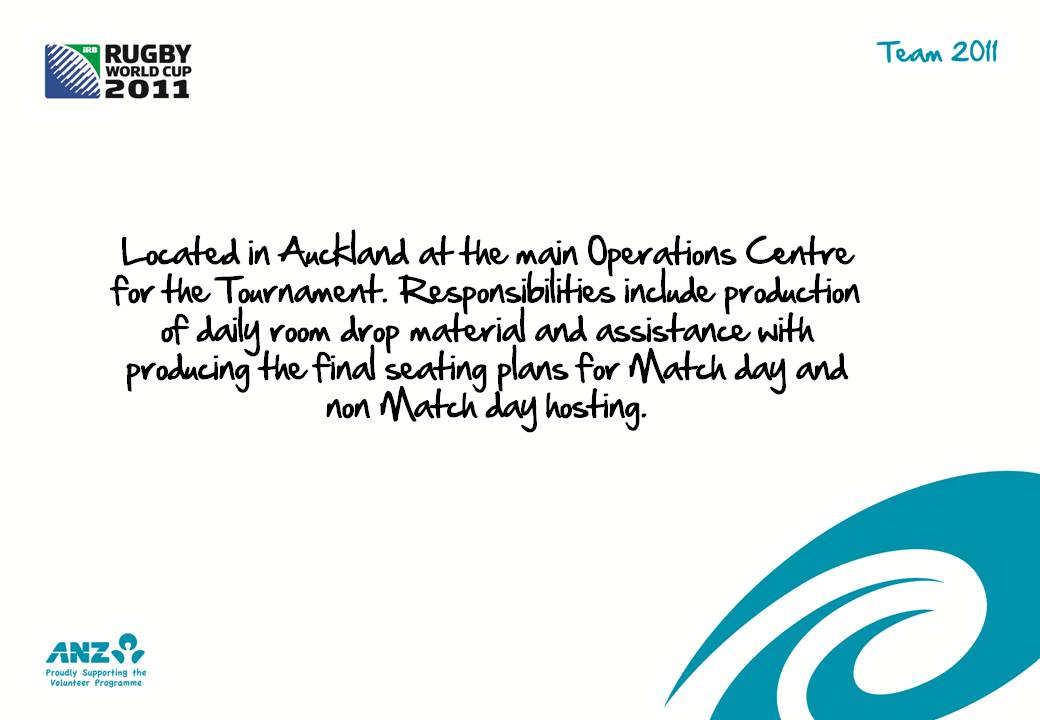 F
G
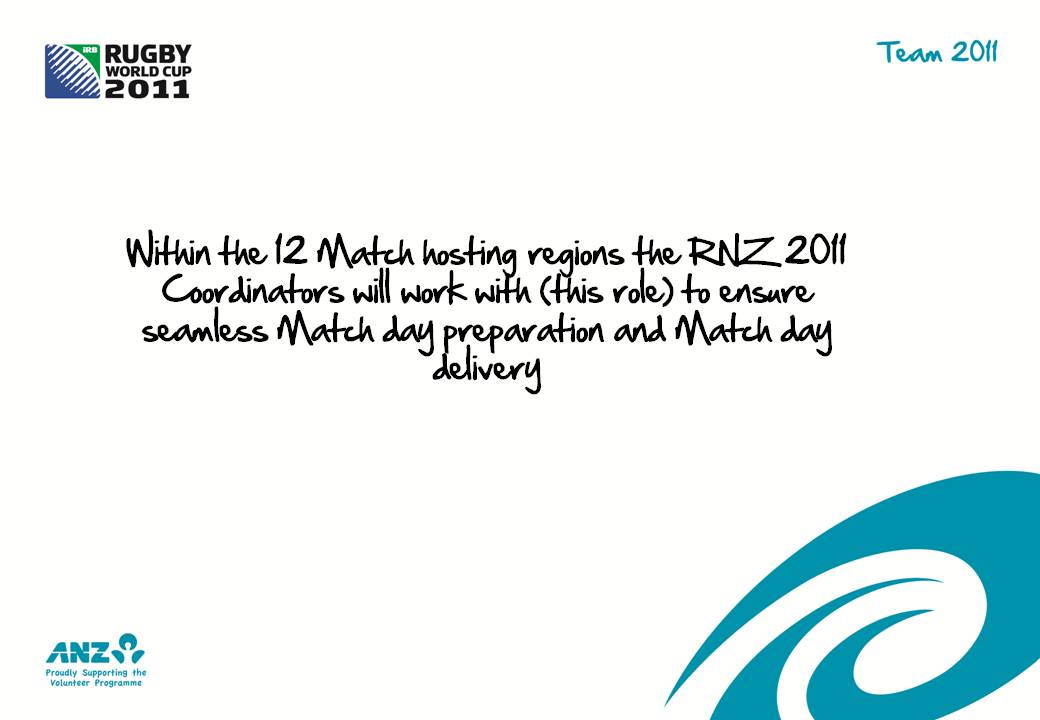 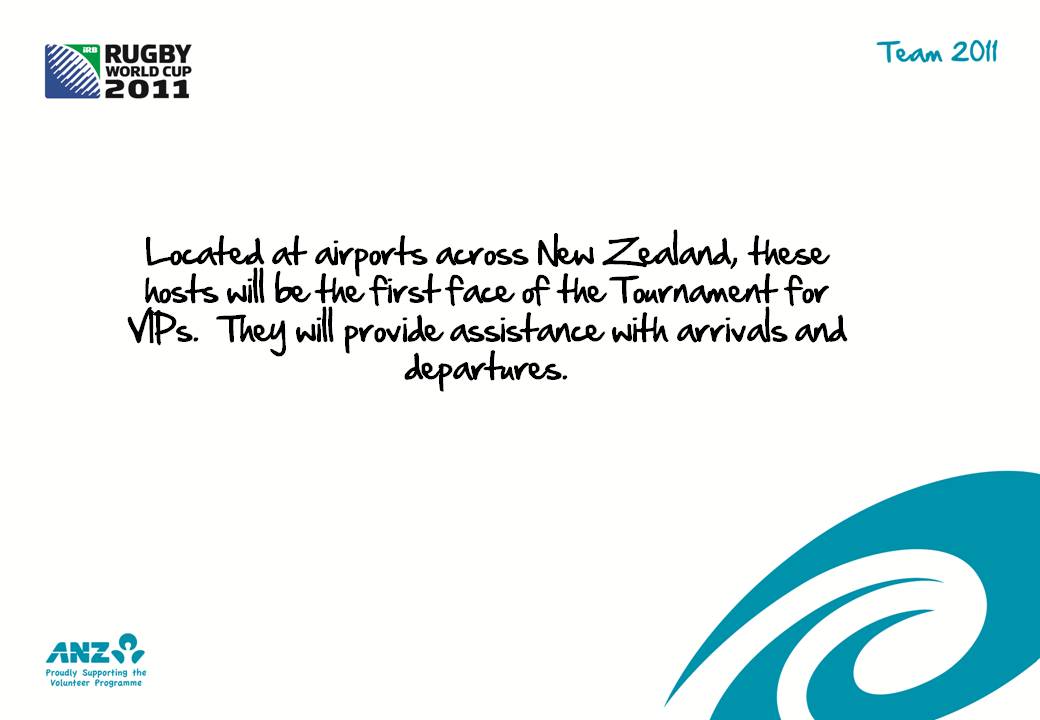 T
A
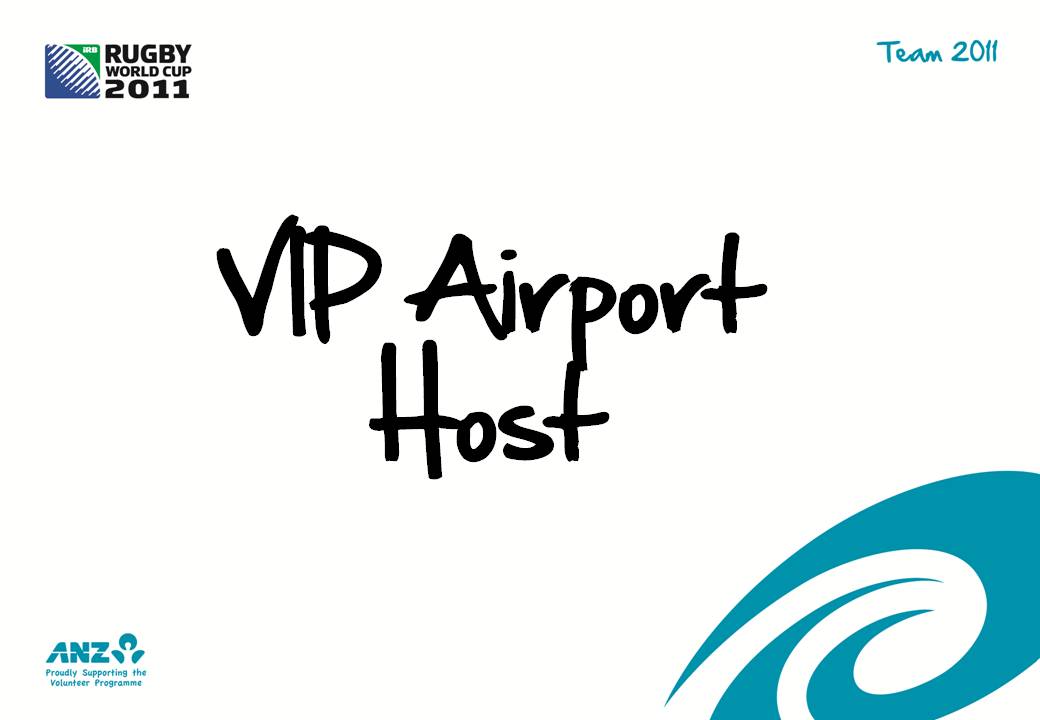 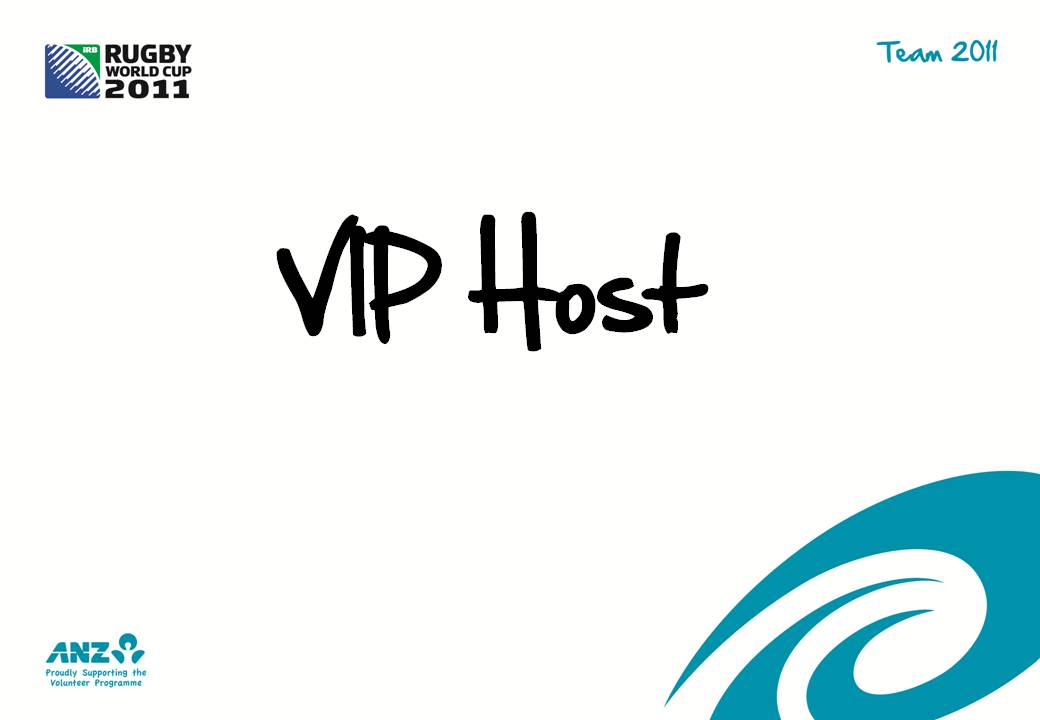 5
6
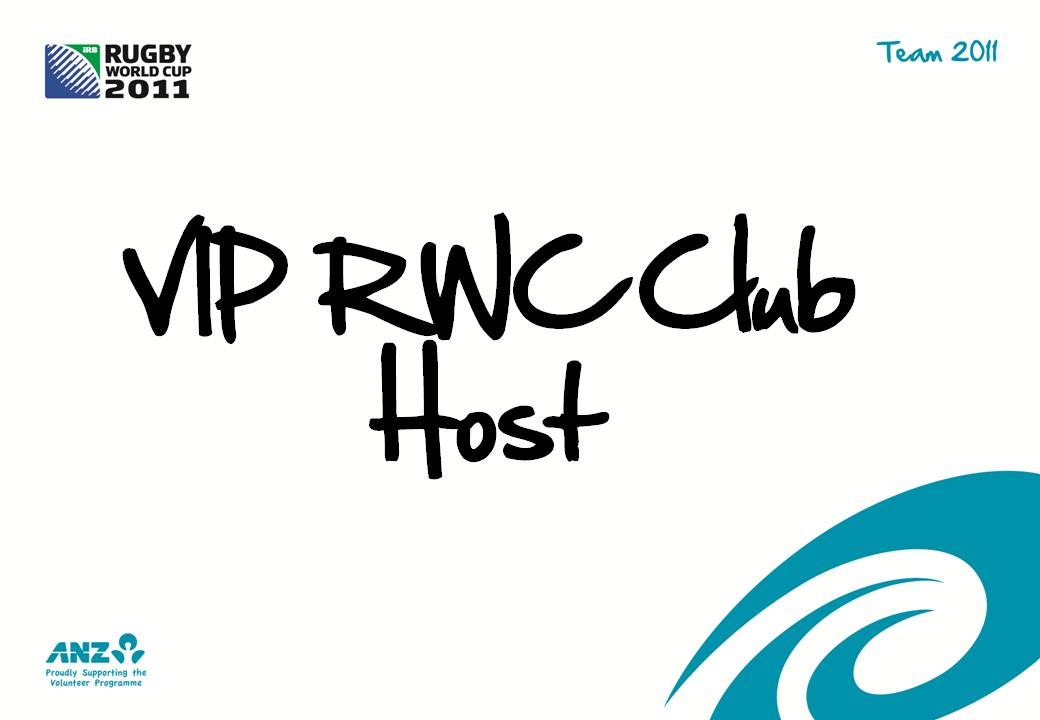 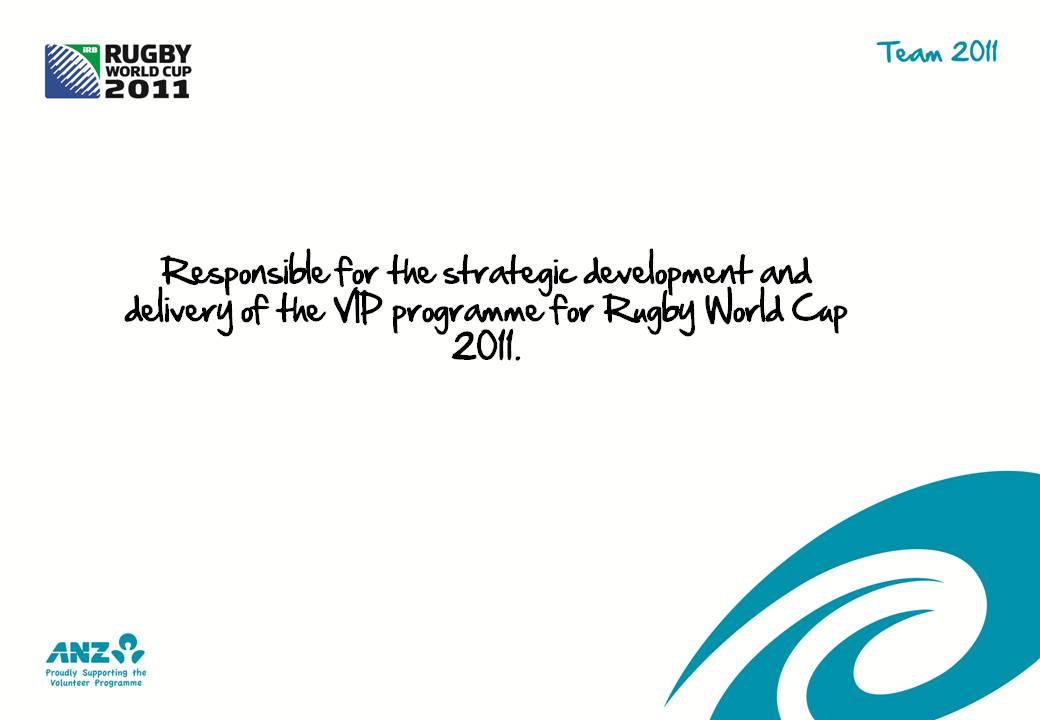 Z
7
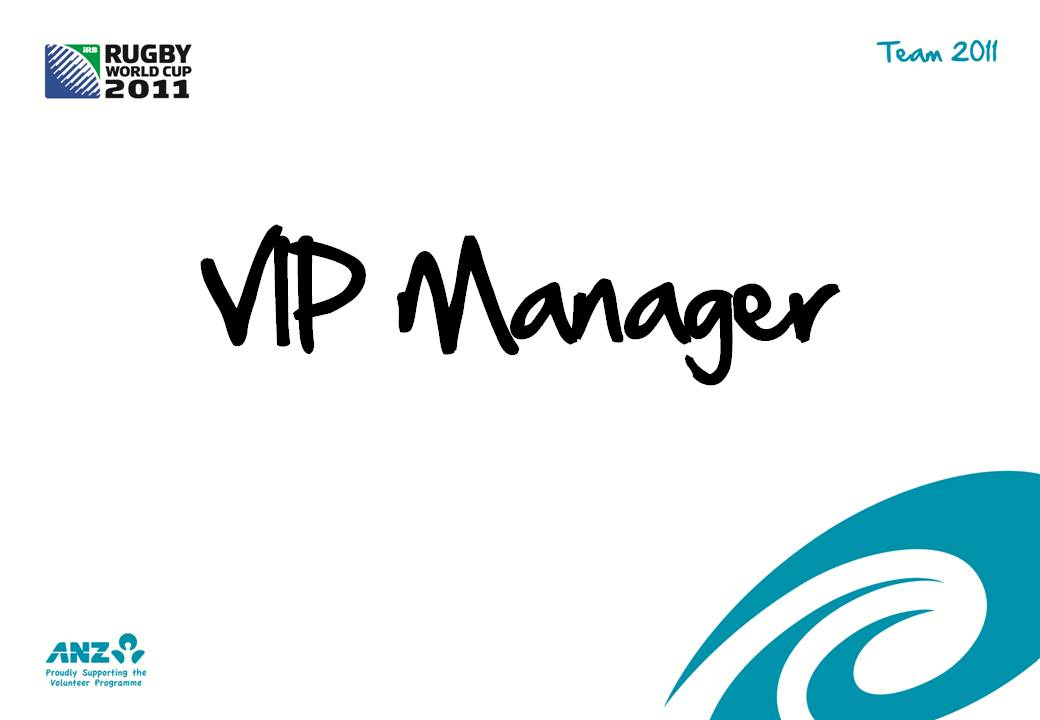 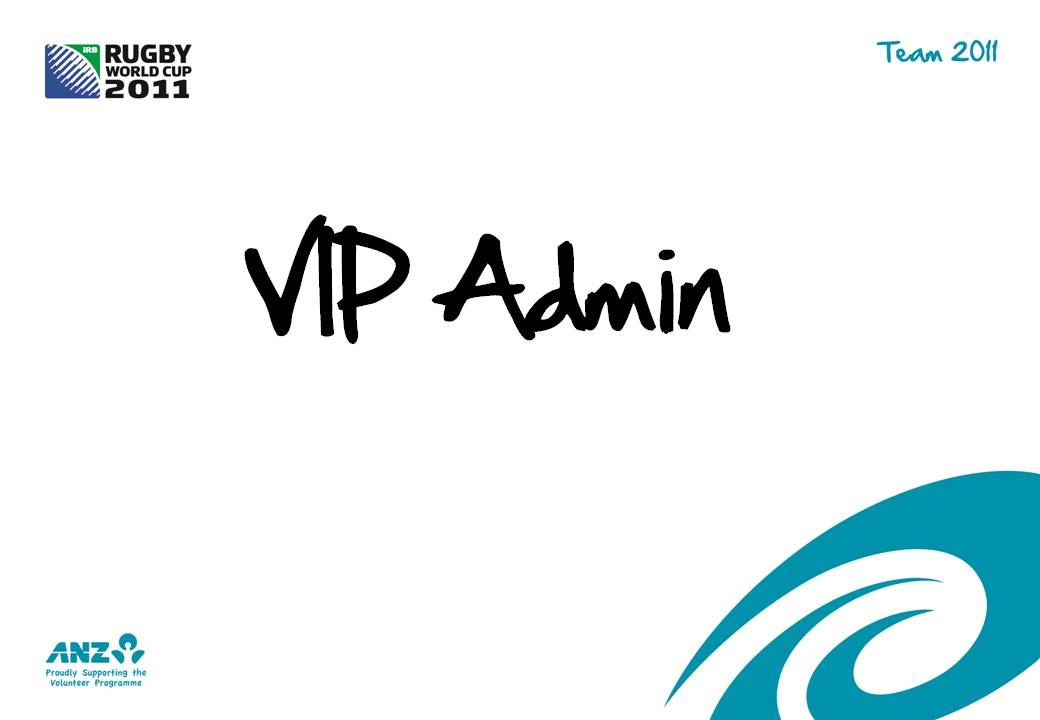 3
1
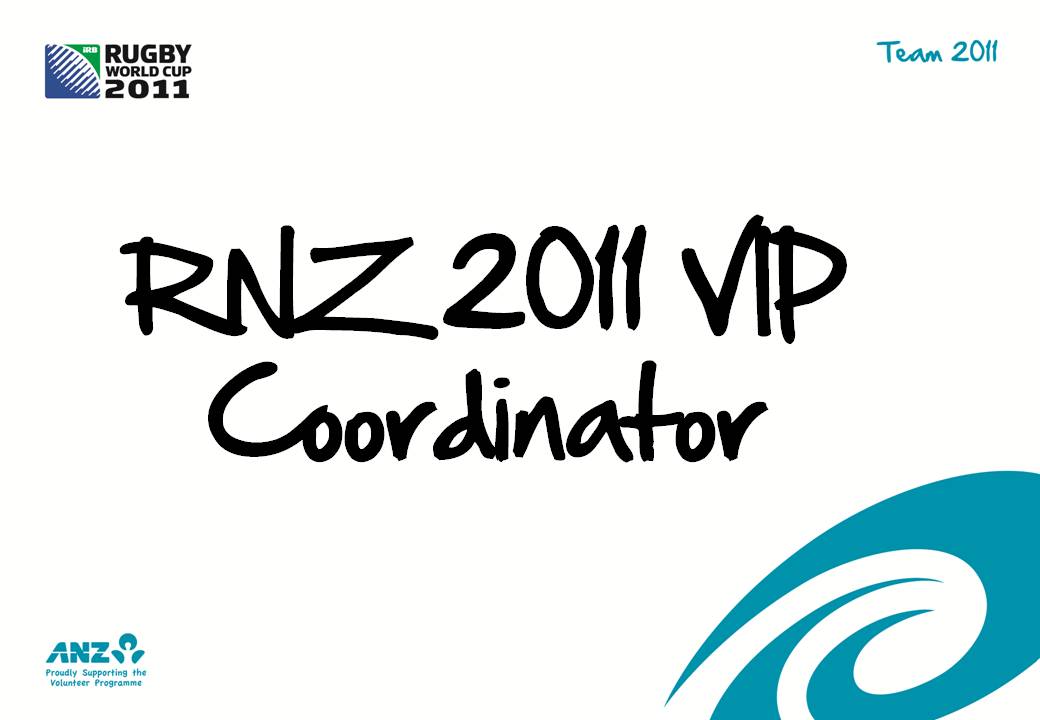 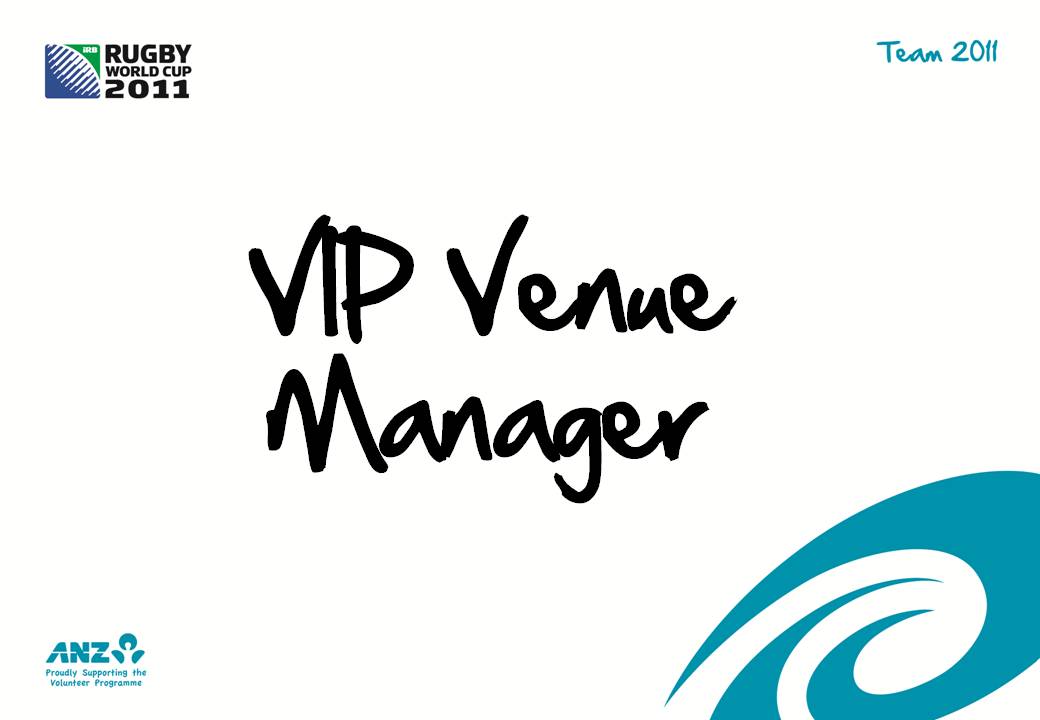 2
4